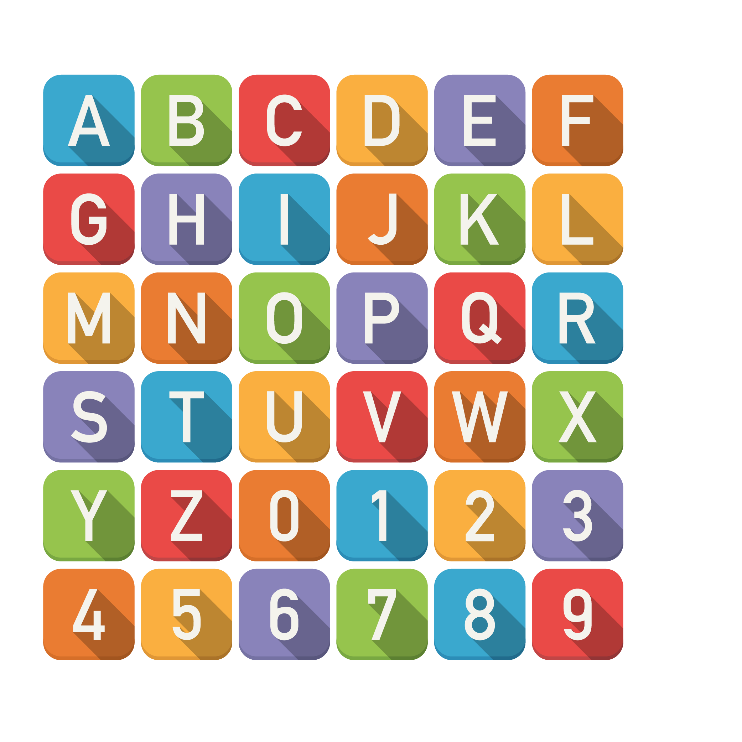 الفبای کودکان
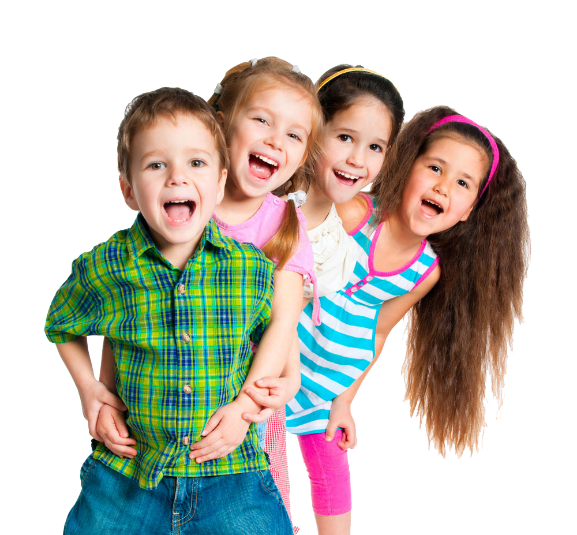 قالب پاورپوینت کودکان
اینجا جایی است که این الگو شروع می شود
20begir.com
اینفوگرافیک الفبای کودکان
B
A
عنوان در اینجا
عنوان در اینجا
قالب پاورپوینت کودکانه قابل ویرایش می باشد
قالب پاورپوینت کودکانه قابل ویرایش می باشد
D
C
عنوان در اینجا
عنوان در اینجا
قالب پاورپوینت کودکانه قابل ویرایش می باشد
قالب پاورپوینت کودکانه قابل ویرایش می باشد
اینفوگرافیک الفبای کودکان
عنوان در اینجا
عنوان در اینجا
قالب پاورپوینت کودکانه قابل ویرایش می باشد
قالب پاورپوینت کودکانه قابل ویرایش می باشد
عنوان در اینجا
عنوان در اینجا
قالب پاورپوینت کودکانه قابل ویرایش می باشد
قالب پاورپوینت کودکانه قابل ویرایش می باشد
اینفوگرافیک الفبای کودکان
عنوان در اینجا
عنوان در اینجا
قالب پاورپوینت کودکانه قابل ویرایش می باشد
قالب پاورپوینت کودکانه قابل ویرایش می باشد
عنوان در اینجا
عنوان در اینجا
قالب پاورپوینت کودکانه قابل ویرایش می باشد
قالب پاورپوینت کودکانه قابل ویرایش می باشد
اینفوگرافیک الفبای کودکان
قالب پاورپوینت کودکانه قابل ویرایش می باشد
01
قالب پاورپوینت کودکانه قابل ویرایش می باشد
02
قالب پاورپوینت کودکانه قابل ویرایش می باشد
03
قالب پاورپوینت کودکانه قابل ویرایش می باشد
04
قالب پاورپوینت کودکانه قابل ویرایش می باشد
04
اینفوگرافیک الفبای کودکان
عنوان در اینجا
قالب پاورپوینت کودکانه قابل ویرایش می باشد
عنوان در اینجا
قالب پاورپوینت کودکانه قابل ویرایش می باشد
عنوان در اینجا
قالب پاورپوینت کودکانه قابل ویرایش می باشد
عنوان در اینجا
قالب پاورپوینت کودکانه قابل ویرایش می باشد
اینفوگرافیک الفبای کودکان
محتوا در اینجا
قالب پاورپوینت کودکانه قابل ویرایش 
می باشد
قالب پاورپوینت کودکانه قابل ویرایش
 می باشد
محتوا در اینجا
قالب پاورپوینت کودکانه قابل ویرایش
 می باشد
محتوا در اینجا
محتوا در اینجا
قالب پاورپوینت کودکانه قابل ویرایش م
ی باشد
اینفوگرافیک الفبای کودکان
عنوان در اینجا
عنوان در اینجا
قالب پاورپوینت کودکانه قابل ویرایش می باشد
قالب پاورپوینت کودکانه قابل ویرایش می باشد
عنوان در اینجا
عنوان در اینجا
قالب پاورپوینت کودکانه قابل ویرایش می باشد
قالب پاورپوینت کودکانه قابل ویرایش می باشد
اینفوگرافیک الفبای کودکان
عنوان در اینجا
عنوان در اینجا
قالب پاورپوینت کودکانه قابل ویرایش می باشد
قالب پاورپوینت کودکانه قابل ویرایش می باشد
عنوان در اینجا
عنوان در اینجا
قالب پاورپوینت کودکانه قابل ویرایش می باشد
قالب پاورپوینت کودکانه قابل ویرایش می باشد
با تشکر از شما دوستان عزیز ... !
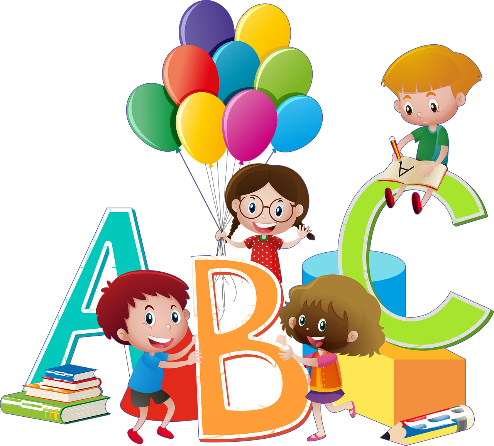 عنوان در اینجا
قالب پاورپوینت کودکانه قابل ویرایش می باشد